NCWBLA 2021 Summer Mini-Conference “Nudging Toward Normalcy”
President – Jeanette Nunnery
Past President – Kathy Frederick 
Vice President – Jimmie Griffith
Treasurer – Sherry Irsik
Secretary – Lynda Civils
Directors at Large – Joy Morrow and James Carter
Summer Mini-Conference Agenda
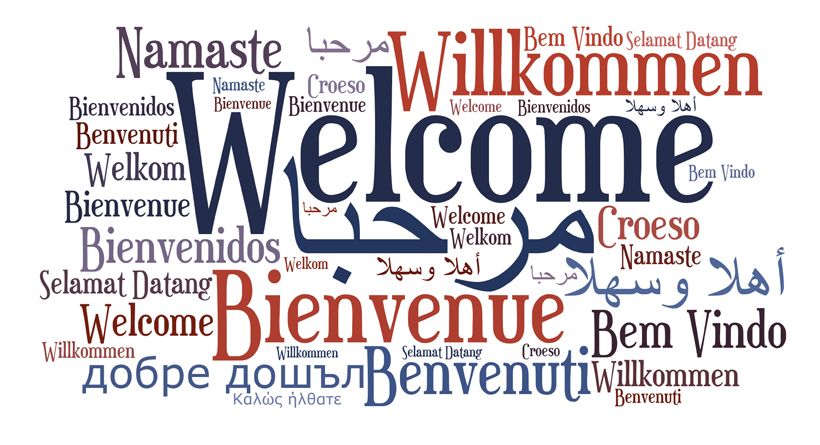 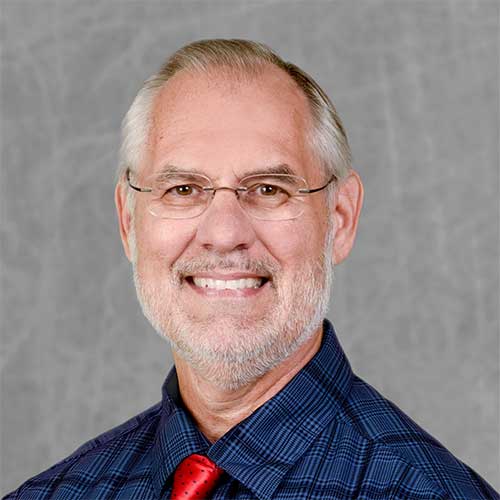 Dr. Mike Walden, William Neal Reynolds Distinguished Professor EmeritusNorth Carolina State University
GETTING INDIVIDUALS BACK TO WORK AFTER COVID-19
Dr. Mike Walden Reynolds  
Distinguished Professor Emeritus - North Carolina State University
5
[Speaker Notes: OPENING JOKE:  PARAPHRASING GEORGE BURNS:  A GOOD SPEECH HAS A GOOD BEGINNING, A GOOD ENDING, AND LITTLE IN-BETWEEN]
THE VIRUS IS RETREATING AND THE ECONOMY IS GAINING
CASES, HOSPITALIZATIONS, & DEATHS TRENDING DOWN
VACCINATIONS ARE UP
RESTRICTIONS ARE EASING
JOBS  & ECONOMIC ACTIVITY ARE TRENDING HIGHER
FEDERAL GOVERNMENT PUMPING IN MONEY
HOPES RISE FOR A MORE NORMAL LIFE
BIGGEST WORRY: VARIANTS HIT BEFORE VACCINATIONS PROTECT US
WORST CASE SCENARIO: 
                                  ECONOMY IS OPENED BEFORE
                                  ENOUGH ARE VACCINATED,
                                  LEAVING DOOR OPEN TO VARIANTS
                                  A FOURTH SURGE?
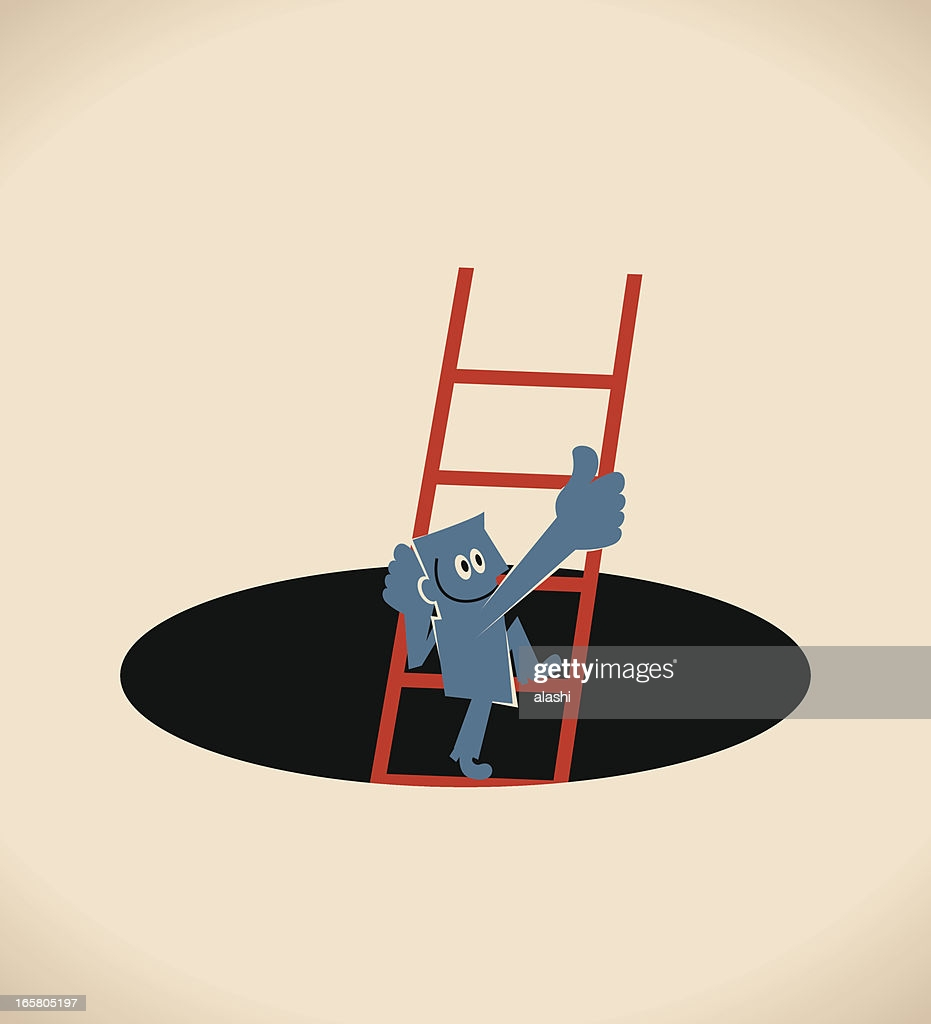 RECESSION WAS DEEP BUT SHORT
LARGE NEGATIVE GROWTH IN SECOND QUARTER 2020

BUT QUICK REBOUND IN THIRD QUARTER 2020
MONTHLY CHANGE IN NON-FARM EMPLOYMENT, US & NC
US, Change in millions
NC,  Change in thousands
[Speaker Notes: US; Dec:  -145,000 jobs. NC; Jan: -3000]
MONTHLY CHANGE IN NON-FARM EMPLOYMENT, AS A PERCENT OF FEBRUARY TOTAL EMPLOYMENT, US, NC
[Speaker Notes: US; Dec: -0,1%]
UNEMPLOYMENT RATES, US, NC
[Speaker Notes: But March 2021 is 5.5% if include individuals who left labor force in the month.]
TRENDS IN NC LABOR FORCE PARTICIPATION RATE (%)
ECONOMIC SECTOR DIFFERENCES: EMPLOYMENT AS PERCENT OF FEBRUARY 2020 EMPLOYMENT (NORTH CAROLINA)
Sector                    	 May 2020                   May 2021  
All                                 	88%                                    96%
Construction                  	95%                                    100%
Manufacturing               	90%                                    97%
Retail Trade                    	88%                                    100%
Information                    	95%                                    101%
Financial Services        	97%                                    100%
Professional Services   	91%                                    100%
Education/Health         	90%                                     95%
Leisure/Hospitality      	55%                                     85%
Other Services             	74%                                     93%
Government                  	97%                                     94%
IRONY: SOME FIRMS HAVING TROUBLE HIRING
POSSIBLE REASONS:
FORMER EMPLOYEES FOUND OTHER JOBS
UNEMPLOYMENT COMPENSATION IS HIGHER THAN SALARY
ENGAGED IN CHILD CARE
THE FEDERAL RESPONSE: $6 TRILLION IN SPENDING
ALL BORROWED

$81 BILLION TO NC

FUTURE ECONOMIC GROWTH WILL BE LOWER

BUT ALTERNATIVE: LOSE BIG PART OF ECONOMY
TODAY                                         FUTURE
LONG-RUN WORRIES
STOCK MARKET OVER-VALUED?
HIGHER INFLATION AND INTEREST RATES COMING?
LOWER-VALUED DOLLAR?

TEST OF “MODERN MONETARY THEORY”?
AT SAME TIME, THERE ARE PERMANENTBUSINESS IMPACTS FROM THE PANDEMIC
ACCELERATION OF ON-GOING TECHNOLOGICAL UNEMPLOYMENT

BUSINESSES WILL SEE A NEW LIABILITY FROM USING HUMAN WORKERS
17
AS A RESULT
WE ARE LIKELY FACING A MAJOR
NEED FOR WORKER RE-TRAINING
* FOCUSED
* FAST
*FLEXIBLE
18
METHODS
APPRENTICESHIPS

ON-THE-JOB TRAINING SKILL AND TASK TRAINING

COMMUNITY COLLEGES WILL BE MAJOR LEADERS IN THESE EFFORTS

PUBLIC/PRIVATE PARTNERSHIPS
19
DESIRABLE SKILLS IN TODAY’S ECONOMY
DATA ANALYSIS

PROBLEM-SOLVING

COMMUNICATION SKILLS
20
SECTORS WITH RAPID JOB GROWTH
TECHNOLOGY – CLOUD COMPUTING
ROBOTICS
LOGISTICS – DATA MANAGEMENT & ANALYSIS
PRODUCT MOVEMENT & DELIVERY
HEALTH CARE – CARE, TESTING, ANALYSIS
ENERGY – RENEWABLE
MARKETING – NEW METHODS
PRODUCT DEVELOPMENT
21
BIG CHANGES IMPACTING JOB TRAINING
BIG IMPLICATIONS FOR EDUCATION
SOME LEVEL OF DISTANCE LEARNING IS HERE TO STAY AT ALL LEVELS OF EDUCATION

SHOULD GET BETTER
EDUCATION 
RE-MADE
TELE-WORKING
8% PRE-VIRUS

40% AT PANDEMIC PEAK

20% - 30% LONG-RUN LEVEL

WATCH HOW INTERNET IS PROVIDED
WORK – HOME
BALANCE
DRONE DELIVERY OF PRODUCTS; INTERNET DELIVERY OF SERVICES
AVOIDS FACE TO FACE CONTACT

NEXT: 4D HOME MANUFACTURING
IMPLICATIONS FOR
   CONTROL OF THE SKIES
RECONSIDERATION OF RESIDENTIAL LOCATION
“DISTANCE IS DEAD”

PROXIMITY TO WORK, SCHOOLS, SHOPPING NO LONGER NEEDED

“NEW FARM LIFESTYLE” ON CHEAPER LAND

INTERNET FROM THE SKY?
WHERE IS HOME ?
IMPLICATIONS FOR NORTH CAROLINA
CONTINUED GROWTH –PERHAPS ACCELERATED – AFTER THE PANDEMIC

NORTH CAROLINA CONSIDERED A “SAFE STATE”

LOOK FOR SUBURBS TO HAVE FASTEST GROWTH

NEXT GAME-CHANGER – UNIVERSALLY AVAILABLE HIGH-SPEED INTERNET – COULD 
INCREASE RURAL GROWTH

INFRASTRUCTURE BILL – CONTENTS?  PAYMENT?   NEW FEES?   MILEAGE FEE?
“REAL SOLUTONS” IS NOW AVAILABLE
…AND SO IS “DISUNIONIA”
NCWBLA Program Spotlight – Surry CC
Session 1:College Central Network From a Community College PerspectivePresenter: James CarterWBL Coordinator at Alamance CC
Scan the QR Code below with your phone's camera or click on the link shared on the chat box










 Select open to access the shared Google Doc, when prompted on screen
Compliance Questions
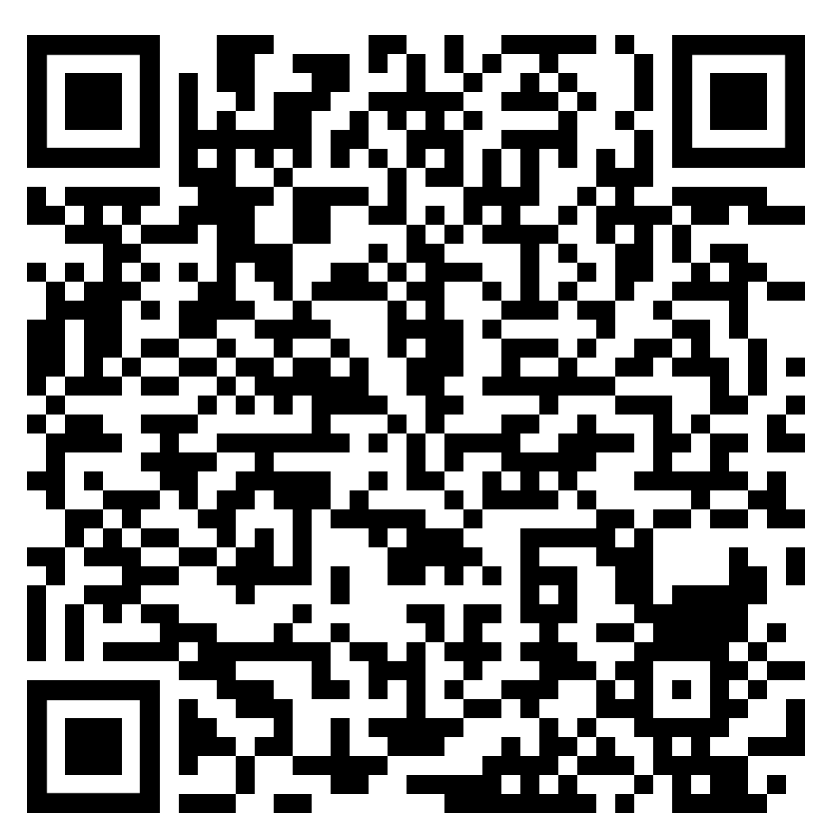 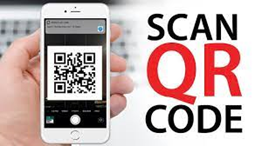 Membership Fee Structure​
Per NCWBLA Constitution:​
www.NCWBLA.org → members page (login) →Available Documents → NCWBLA Constitution
Article IV – Membership (p.4)​
​
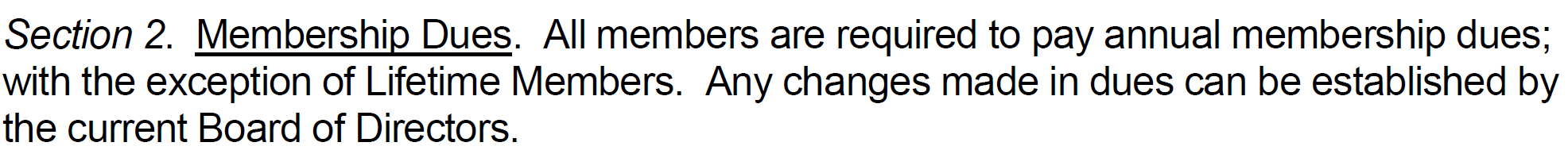 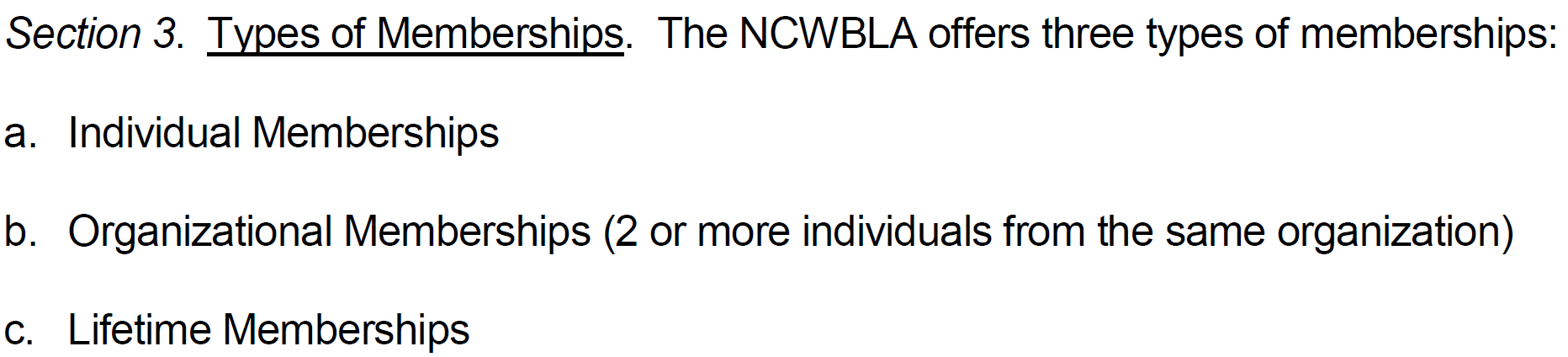 Membership Fee Structure Discussion
NCWBLA Tier Membership Proposal (Motion to accept)
Scan the QR Code below with your phone's camera ​or click on the link shared on the chat box
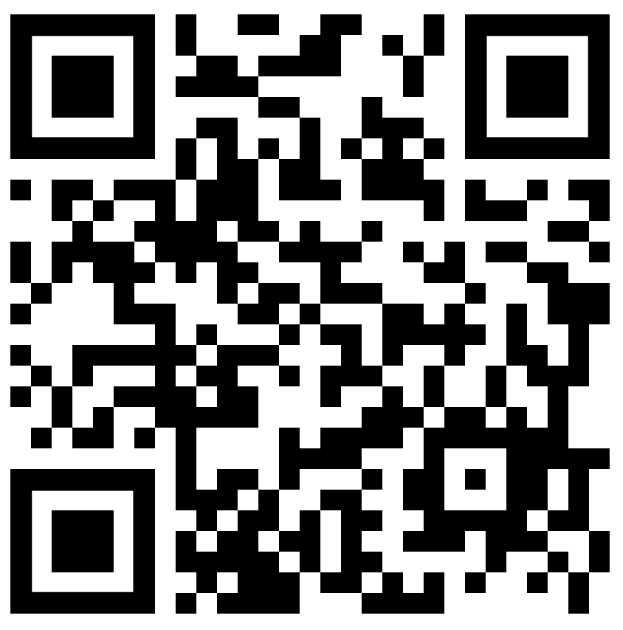 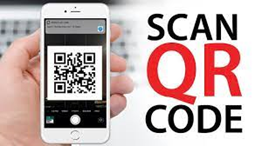 Scan the QR Code below with your phone's camera or click on the link shared on the chat box  ​
​
​
​
​
​
​
​
​
​
​






 Select open to access the shared Google Doc, when prompted on screen​
NCWBLA Fall Conference Survey
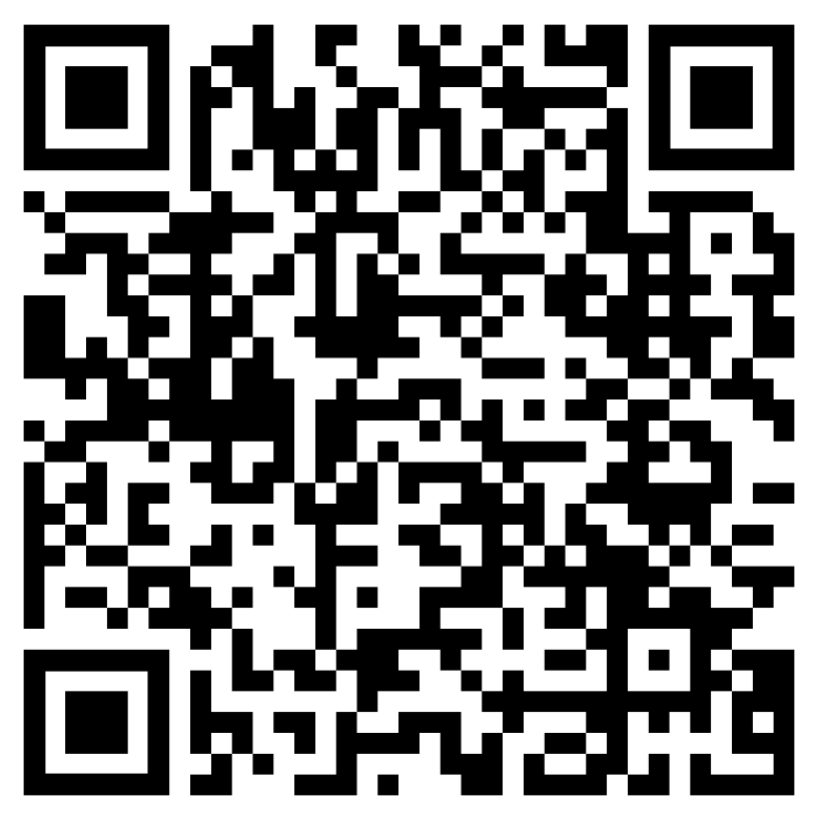 Save the date - November 3-5, 2021 (location TBD)
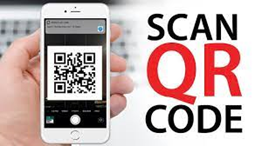 Award Nominations and Committee Openings
2021 NCWBLA Awards (www.NCWBLA.org)
The Outstanding Employer Award
The William D. Weston Awards
Outstanding WBL Student of the Year
The Jon A. Young Award
Outstanding NCWBLA Member of the Year
Deadline Friday, October 8th 
Email: ksfrederick1@waketech.edu
Award Nominations and Committee Openings
NCWBLA Committees Summary (www.NCWBLA.org)

Awards Committee
Review the nominations and select the recipient of the awards.
Nominations Committee 
Recruit members to serve on the NCWBLA Board.
Historical Committee
Responsible for recording the historical events of the Association.
Award Nominations and Committee Openings
NCWBLA Committees Summary (Continued)
Membership Committee
Responsible for Association’s membership and designing the annual NCWBLA Membership Directory.
Technology/Publicity Committee
Promote NCWBLA in a variety of ways.
Program Committee
Plan the program for the NCWBLA Annual Conference with the leadership of the Board President and/or Vice President
Please volunteer using QR code or link shared in the the chat box
*$50 and $25 Amazon card drawing (1 year service)
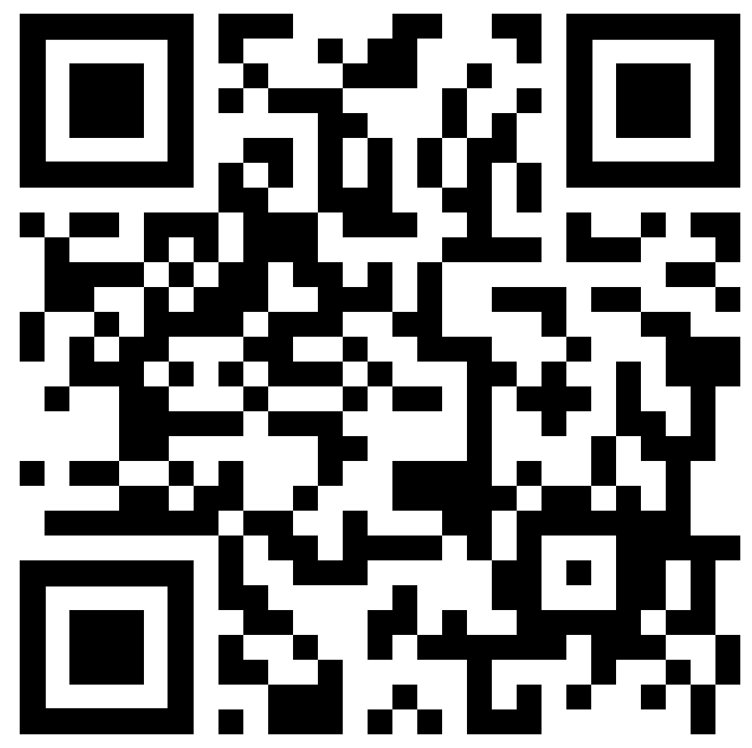 Session 2:Compliance Discussion Round TableModerator: Sherry Irsik
Ground-Rules - Summary
1)      Microphones are muted to minimize background noise unless you are speaking.
2)      Use the “raise hand” feature. The moderator will call you when the last person has finished speaking.
3)      Do not interrupt an individual who is speaking.
4)      Respect the thoughts and opinions of other NCWBLA members 
5)      If your question was unable to be answered today, we will forward it to the appropriate person and post at www.NCWBLA.org - Member Page. Please allow a reasonable time for the answer.
6)      This is a “sharing” session and all information should be referenced back to Section 20 for accuracy.
Thank you!
Please take our post-conference survey by scanning QR code or clicking on the link shared in the chat box.
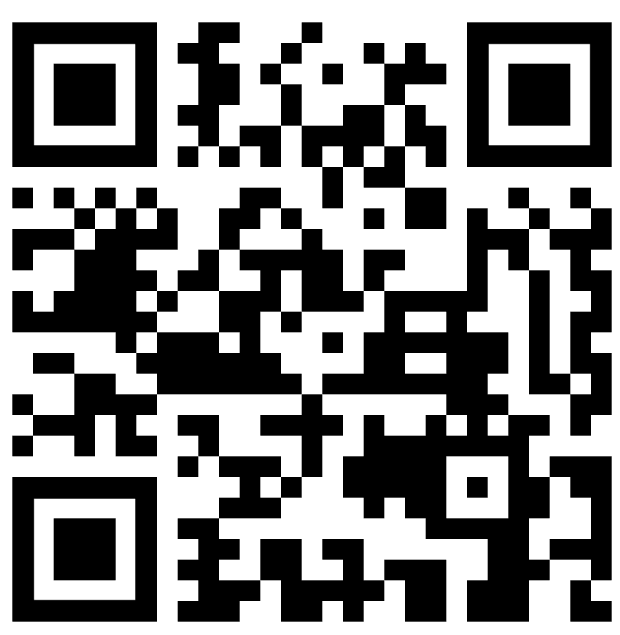